Sustainable Tourism
Joël Fux
1
International tourist arrivals:		25 million. (1950)		→	1.3 billion (2018)
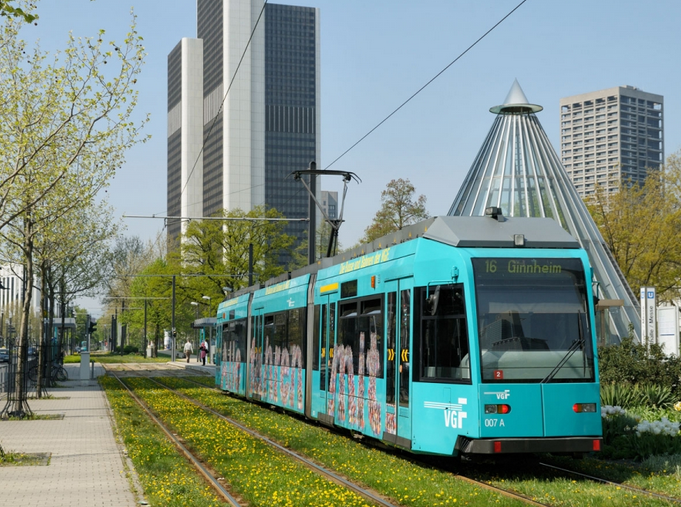 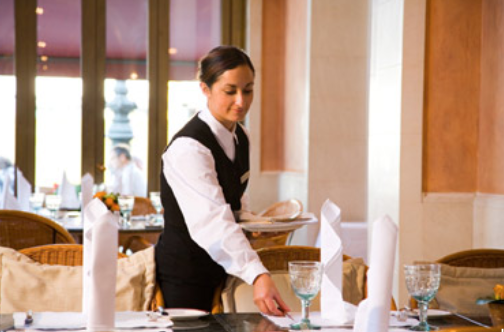 (https://www.frankfurt-tourismus.de)
(http://www.hotelroomsearch.net)
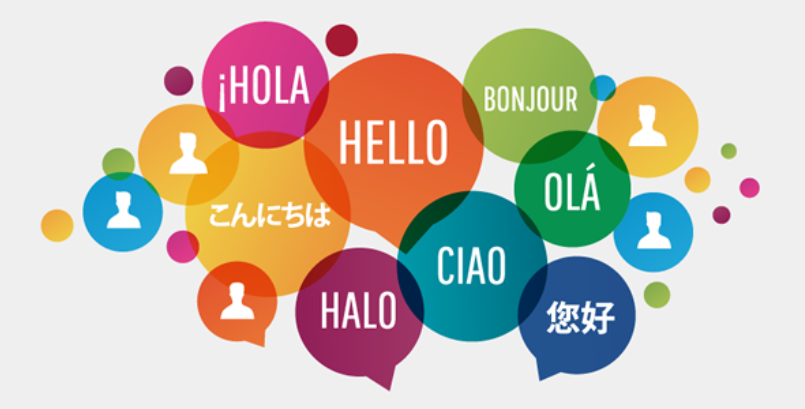 (https://www.padworth.com)
2
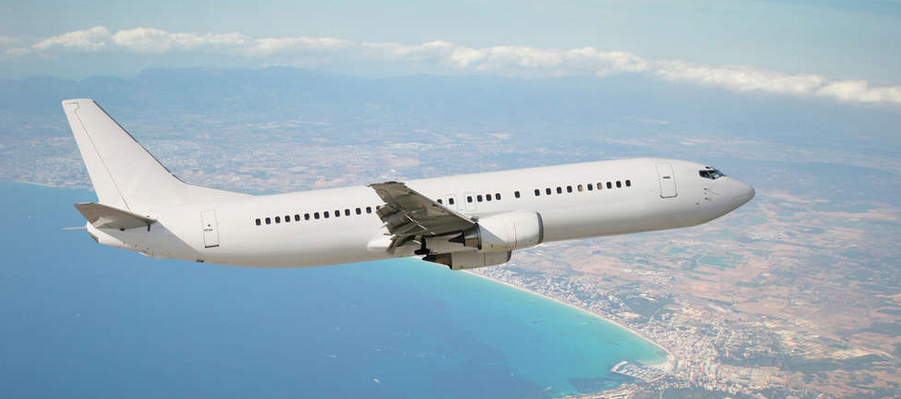 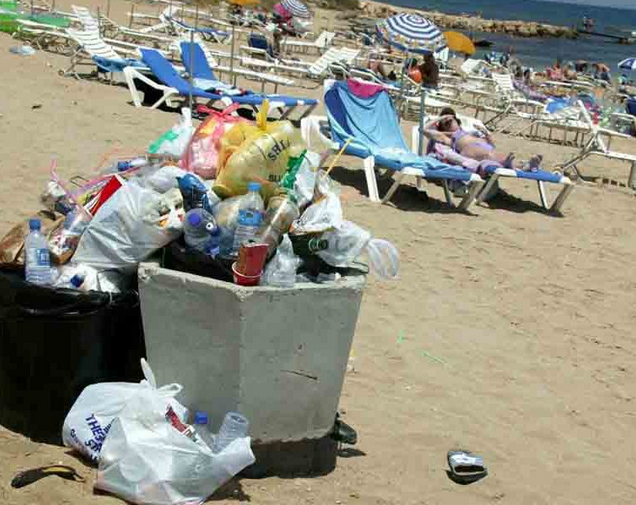 (https://www.merkur.de)
(http://cyprus-mail.com)
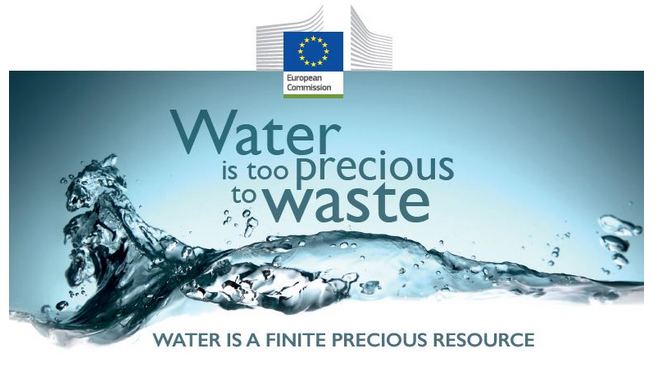 (http://ec.europa.eu)
3
Sustainable Tourism
Main aims:

Conservation of the environment
Support of local economy and culture
4